Самое интересное
 о грибах
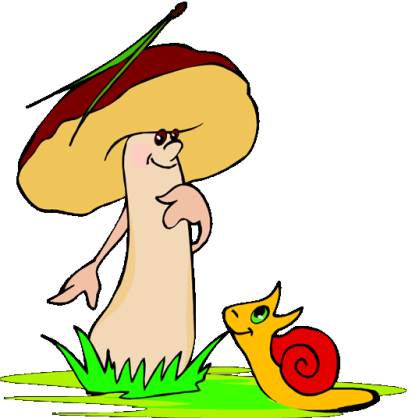 Автор Бахышова Арзу
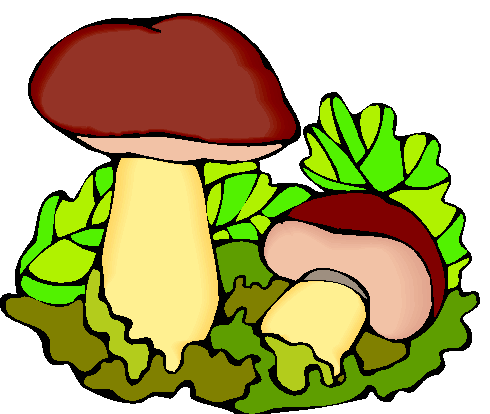 Рогатик язычковый
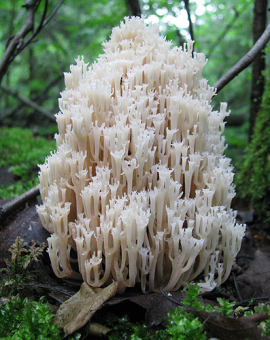 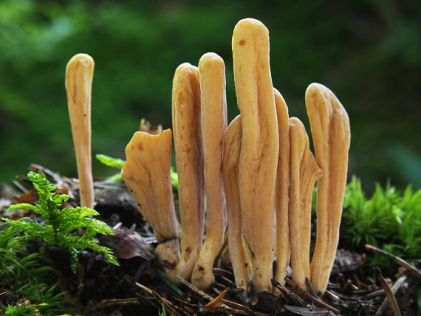 Ценным грибом рогатик не считается. 
Плодовое тело гриба может доходить до 
14 сантиметров в длину. Вполне съедобен, 
но скудные качества, как продукта питания
 тают с возрастом, чем рогатик моложе, 
тем вкуснее, хотя и в таком возрасте 
собирают его крайне редко.
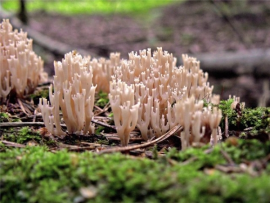 Эти грибы имеют еще второе название — булавицы.
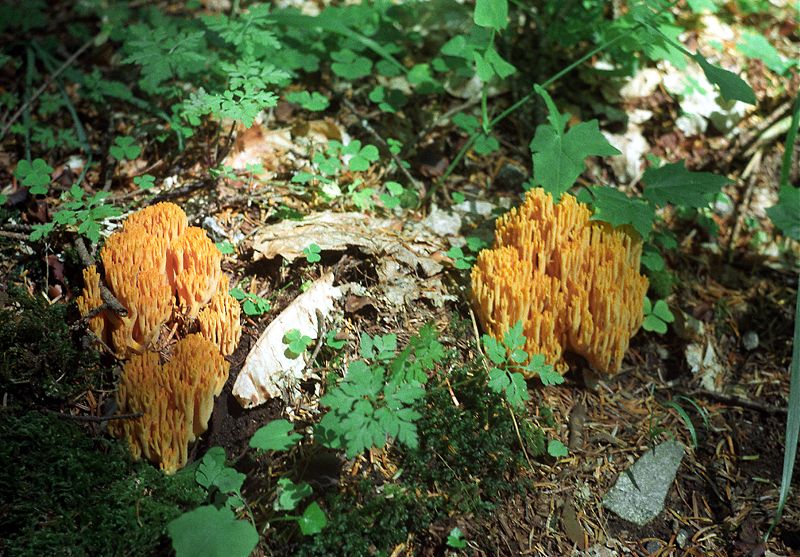 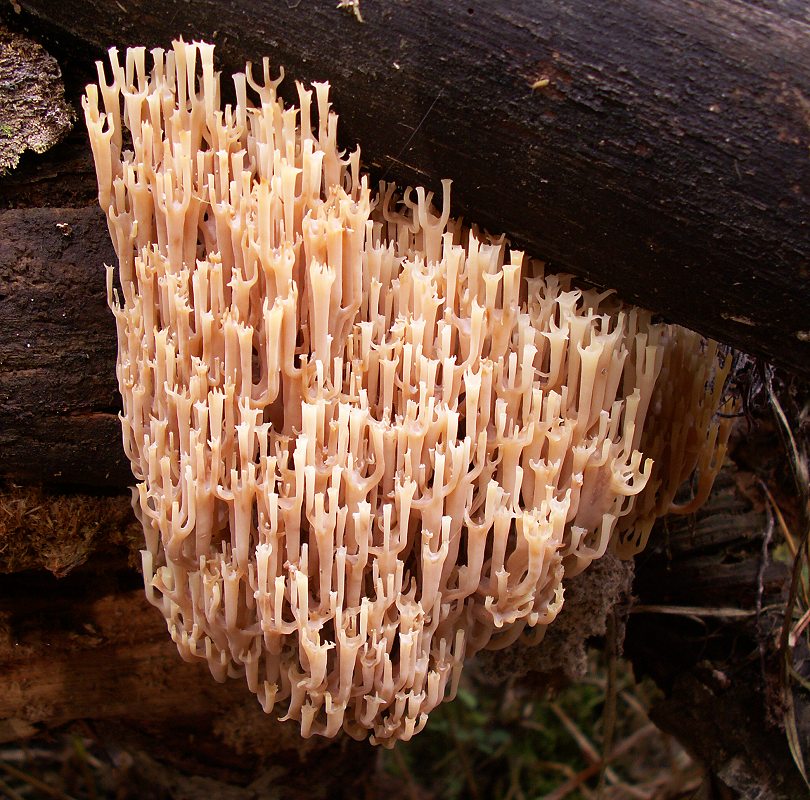 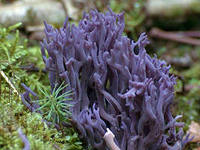 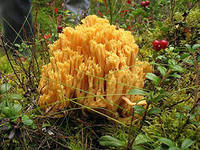 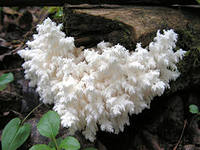 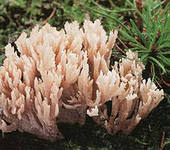 Гриб рогатик жареный
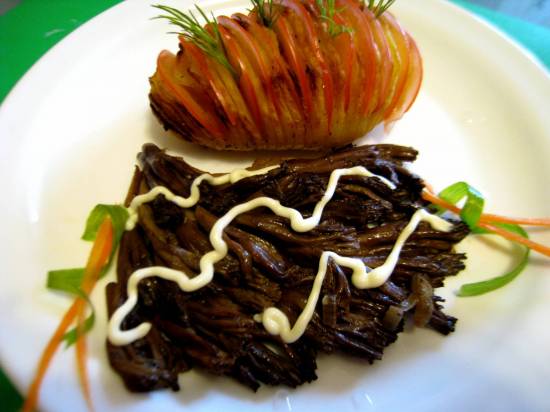 Способ приготовления
Этот гриб можно использовать в пищу точно так, как и все остальные съедобные грибы - жарить, варить суп, заготавливать.